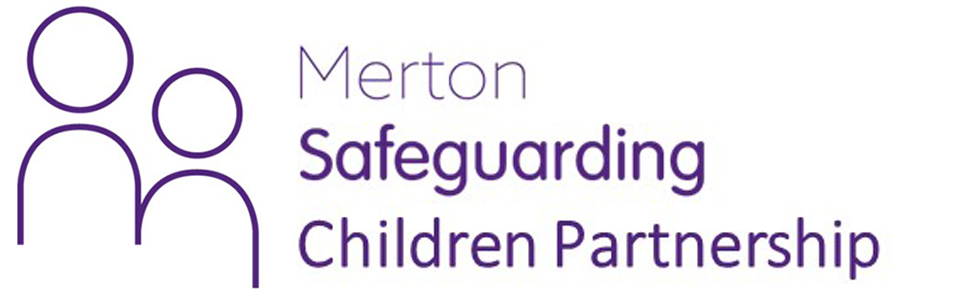 MSCP Contextual Safeguarding Audit
Summer 2022
Background & Aims
MSCP Contextual Safeguarding Audit
The Merton Safeguarding Children Partnership (MSCP) has undertaken a multi-agency audit on Contextual Safeguarding.  
The aim of the audit was for partners to identify key themes and learning from recent practice on Contextual Safeguarding approximately one year after the introduction of the MSCP’s Contextual Safeguarding Strategy.
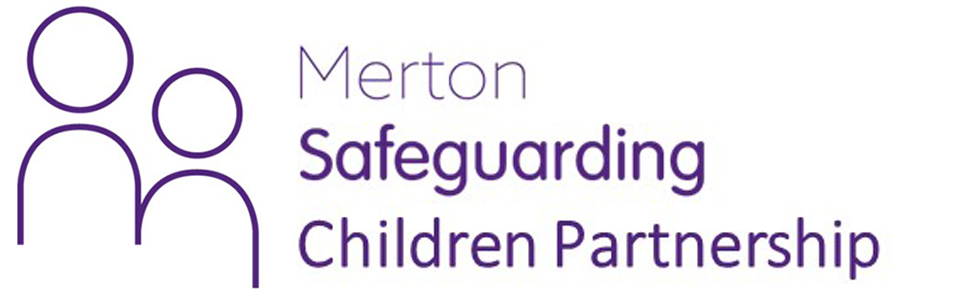 Methodology
MSCP Contextual Safeguarding Audit
MSCP partners were asked to complete an audit tool for four cases representing children and young people in Merton.  
The cases were shortlisted by the audit co-chairs: Janet Edwards, Designated Nurse Safeguarding Children (Merton) and Dr Benedicta Ogeah, Designated Doctor for Safeguarding Children (Merton and Sutton) Southwest London Integrated Care Board. 
Audit meetings were held in July and September 2022. 
22 audit forms were returned for the audit process, including from:
Police
Southwest London ICS
CAMHS
Youth Justice
Children’s Social Care (including Children in Care and Adolescent and Safeguarding teams), 
Education and SEND.
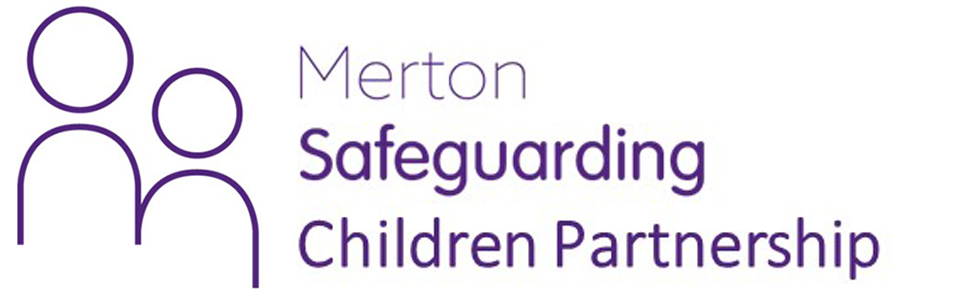 Findings
MSCP Contextual Safeguarding Audit
Good practice – what is working well?

Good inter-agency communication – from the cases reviewed auditors noted generally good inter-agency working with effective communication and information-sharing taking place. 
Voice of the child – from the four cases reviewed there are suggestions that agencies are regularly working to capture voice of the child, and often their family too. This practice can be found even in cases where engagement with the young people is difficult to achieve. 
Positive relationships – in parallel with the previous point, the cases showed evidence of agencies working to build positive relationships with young people, despite possible reticence and disengagement.
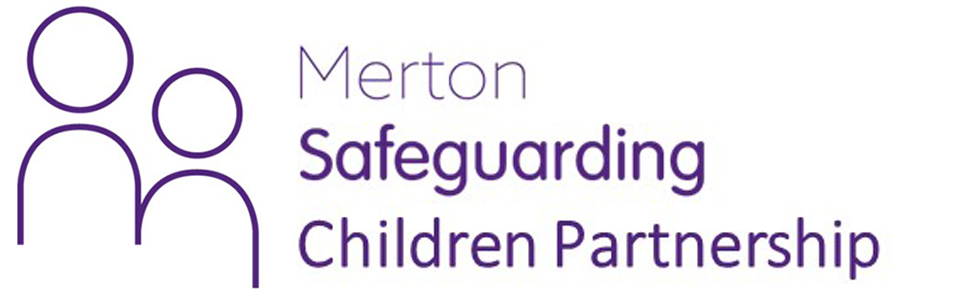 Findings
MSCP Contextual Safeguarding Audit
Themes for improvement
Information sharing between cross-border agencies (across local authorities, health economies and police force and borough boundaries) may slow progress and decision making, risking further harm to young people.
Whilst services continue to champion the use of trusted adults, some young people find difficulties making safe attachments. Services could consider whether they offer strong enough support to help build strong, positive relationships with young people.
In at least one case, a more robust response was required much more quickly, as risk factors were evident for some time. As Corporate Parents, professionals should have placed clear, suitable boundaries for intervention, ensuring the young person’s safety.
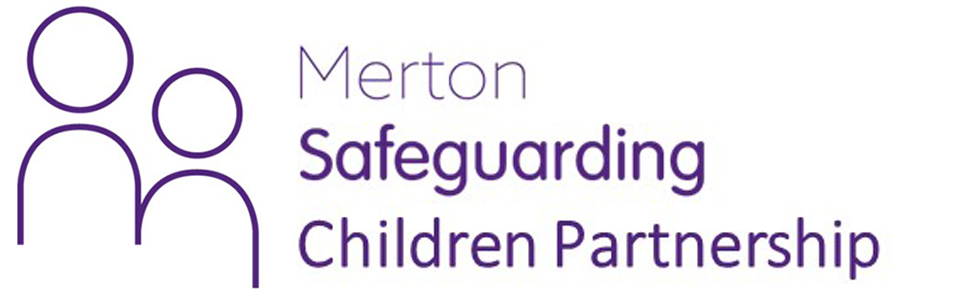 Findings
MSCP Contextual Safeguarding Audit
Themes for improvement

All of the cases considered in this audit (4) address young people that were either in care or had care experience. Further consideration and analysis would be needed to establish whether there is a material link and correlation between children in care and being at increased risk of contextual harms.
Breakdowns in sharing decisions and agreed actions from multi-agency discussions may raise further risks and delay interventions for young people. 
Agencies must continue to improve information sharing and communication – and be prepared to challenge and escalate sooner.
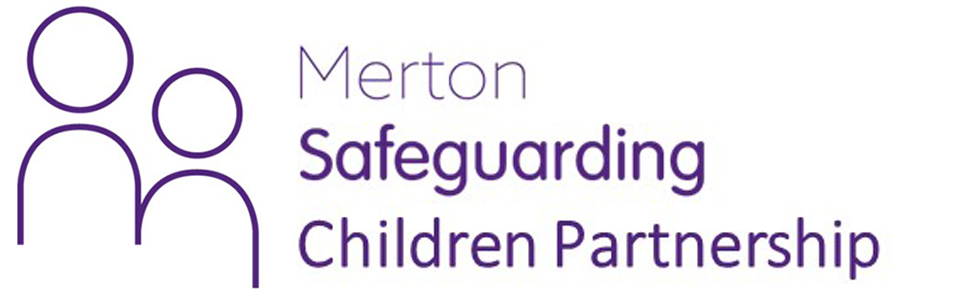 Conclusions
MSCP Contextual Safeguarding Audit
Overall, agencies concluded that these cases provided evidence of good multi-agency working, where agencies held an effective understanding of contextual harms and acted positively to help mitigate perceived risks. 

However, it also highlighted some learning around how agencies could have shared decisions and information more efficiently after key meetings and across local/service boundaries. 
The audit also highlighted the importance of swift and robust interventions in the interests of securing the safety of young people.
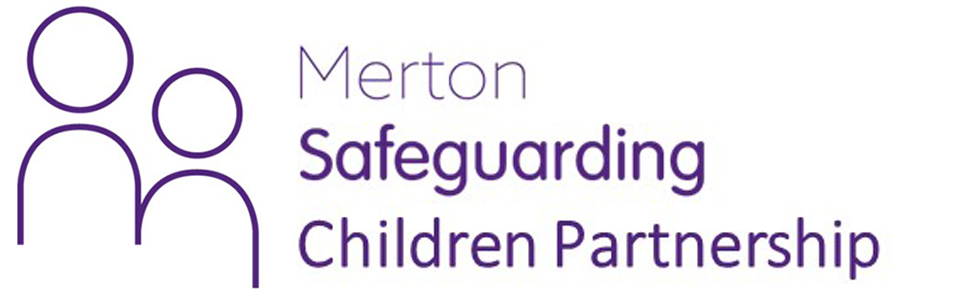 Next Steps
MSCP Contextual Safeguarding Audit
Good practice and learning from the audit to be shared with the QA Subgroup (5th October), PPYP sub-group (2nd November), Strategic MACE Panel (17th November – TBA) and wider partnership (19th October). 

Agencies to consider how to improve decision and information sharing following key meetings, ensuring that relevant agencies all receive the same agreed actions and a clear rationale. This may be supported via the MSCP training programme, if required.
Agencies to further champion professional curiosity and challenge, particularly where any delay to positive action or intervention may raise further risks to children or young people. This may be supported via the MSCP training programme, if required.
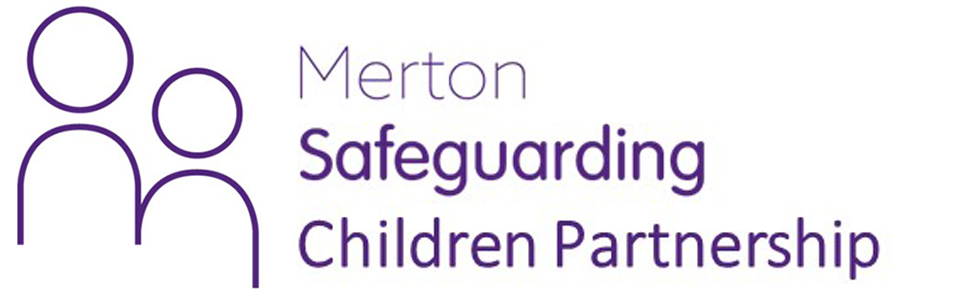